ATLANTA FIRE RESCUE DEPARTMENT
PSLA FY25-1st Quarter Metric Report
Roderick M. Smith, Fire Chief
1ST QUARTER METRIC REPORT | SEPTEMBER 23, 2024
Goals & Objectives
Atlanta Fire Rescue Department:

Provide the safest possible work environment for all members
All recruitment & hiring needs are met
Continued focus on AFRD initiatives, enhancements, & accomplishments

City Council:

Maintain competitive compensation of AFRD members
Regularly review and monitor AFRD's emergency services that are provided to the City of Atlanta
Regularly review the condition and needs of AFRD fleet and facilities
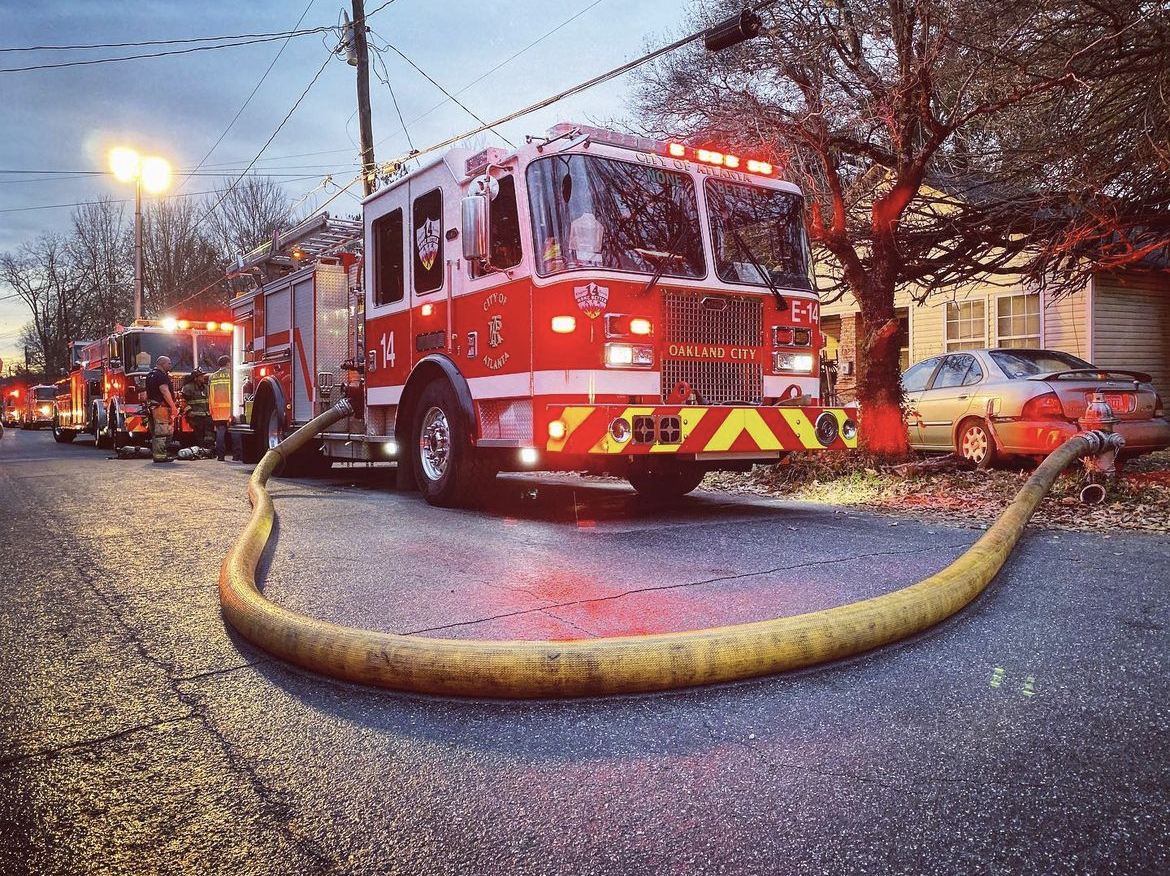 ATLANTA FIRE RESCUE DEPARTMENT
1ST QUARTER METRIC REPORT | SEPTEMBER 23, 2024
Total Calls for Service
Downtown & Aviation:
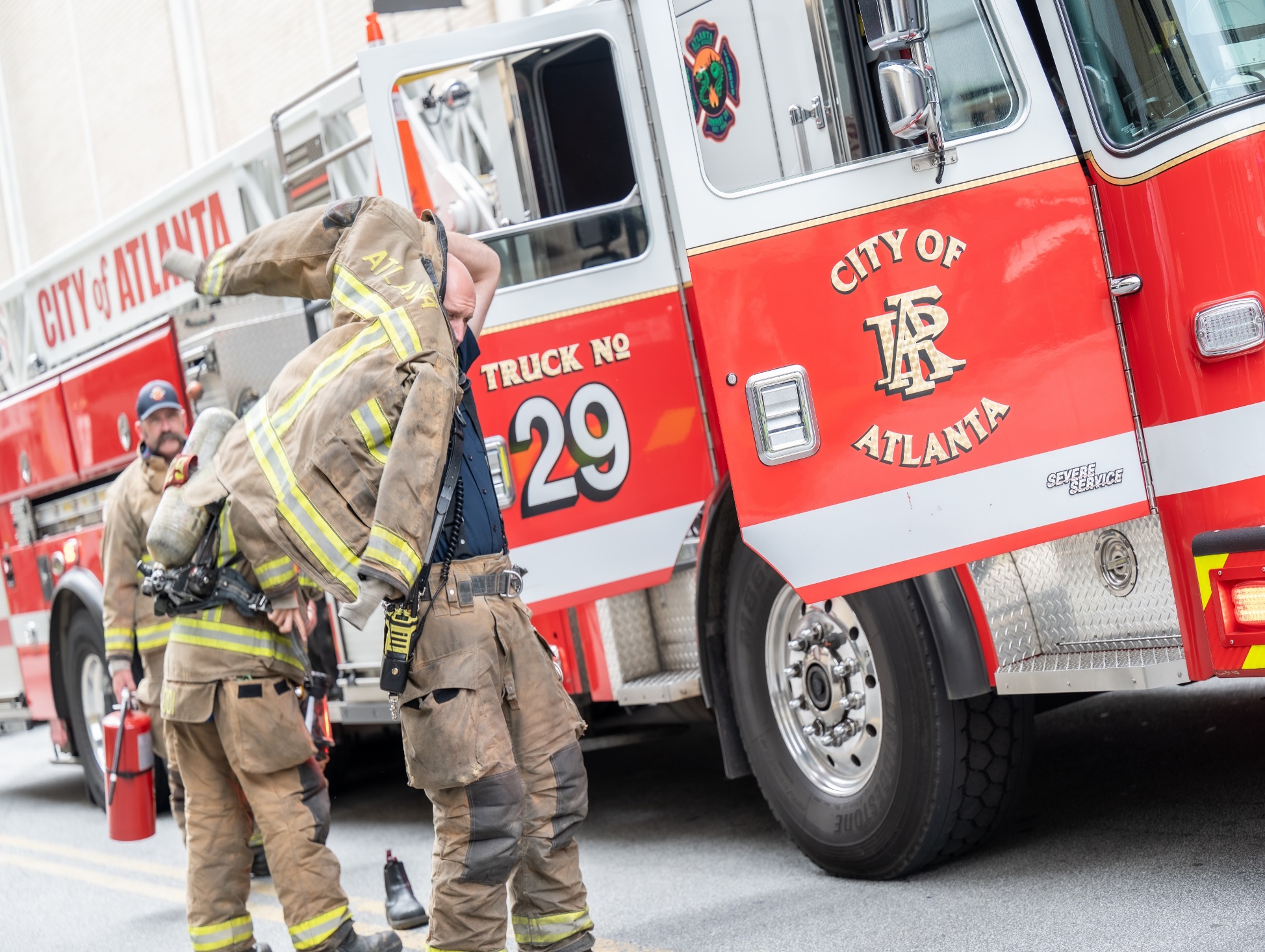 Note: 
Data Source: P1CAD
Data Export by: A&P 09/17/2024
FYTD: July 1, 2024 – September 17, 2024
ATLANTA FIRE RESCUE DEPARTMENT
1ST QUARTER METRIC REPORT | SEPTEMBER 23, 2024
Service Metrics
Total Situations Found: Downtown & Aviation
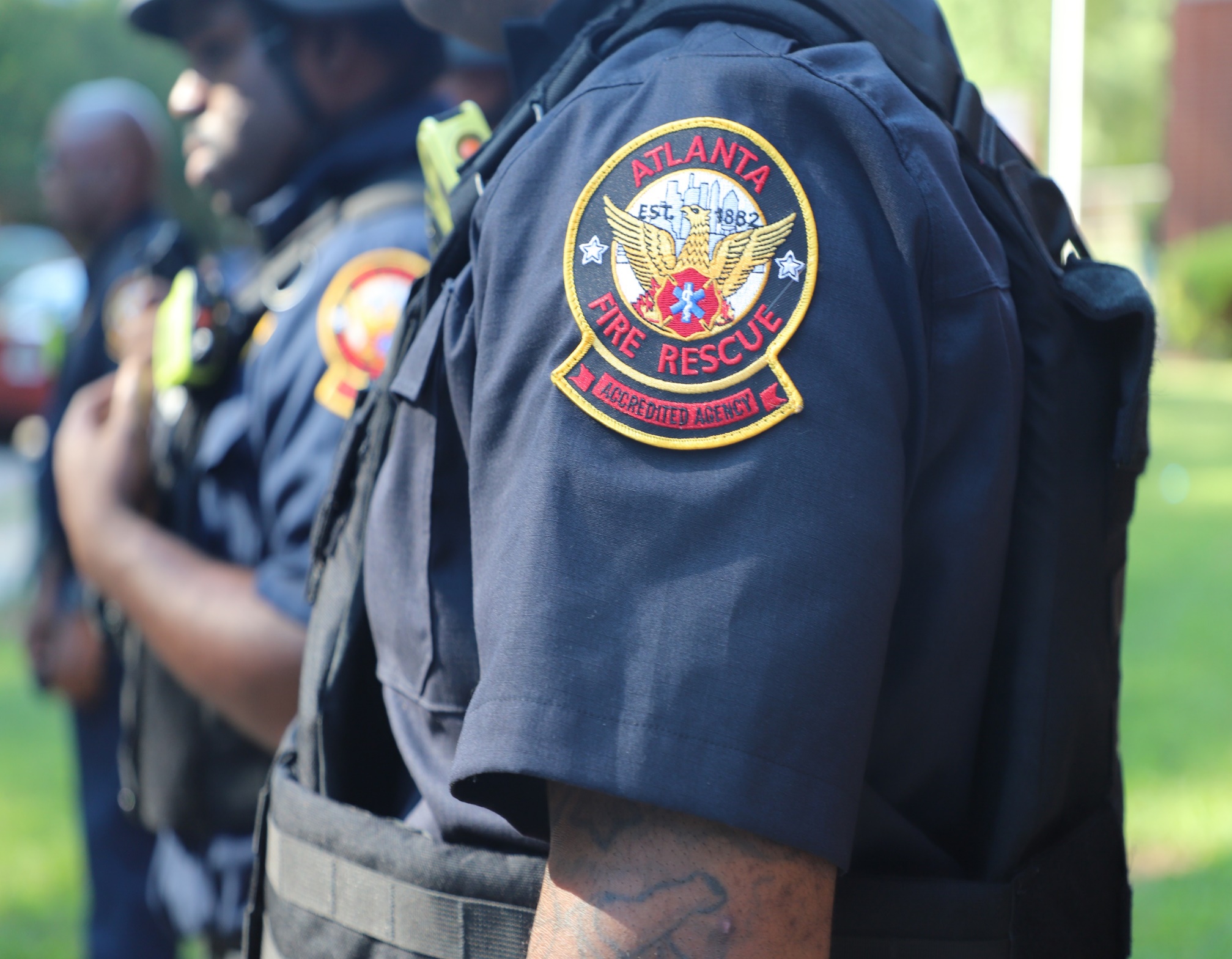 Note:
FYTD 2025: 07/01/2024 - 09/17/2024
FY24-Q1: 07/01/2023 - 09/30/2023
FY25-Q1: 07/01/2024 - 09/17/2024
Data Source: ImageTrend RMS
Data Export by: A&P 09/17/2024
AFRD: Downtown & Aviation Division
Downtown: Field Operations Downtown Division
Aviation: Aviation Division (Airport)
ATLANTA FIRE RESCUE DEPARTMENT
1ST QUARTER METRIC REPORT | SEPTEMBER 23, 2024
Service Metrics
Total Situations Found: Downtown
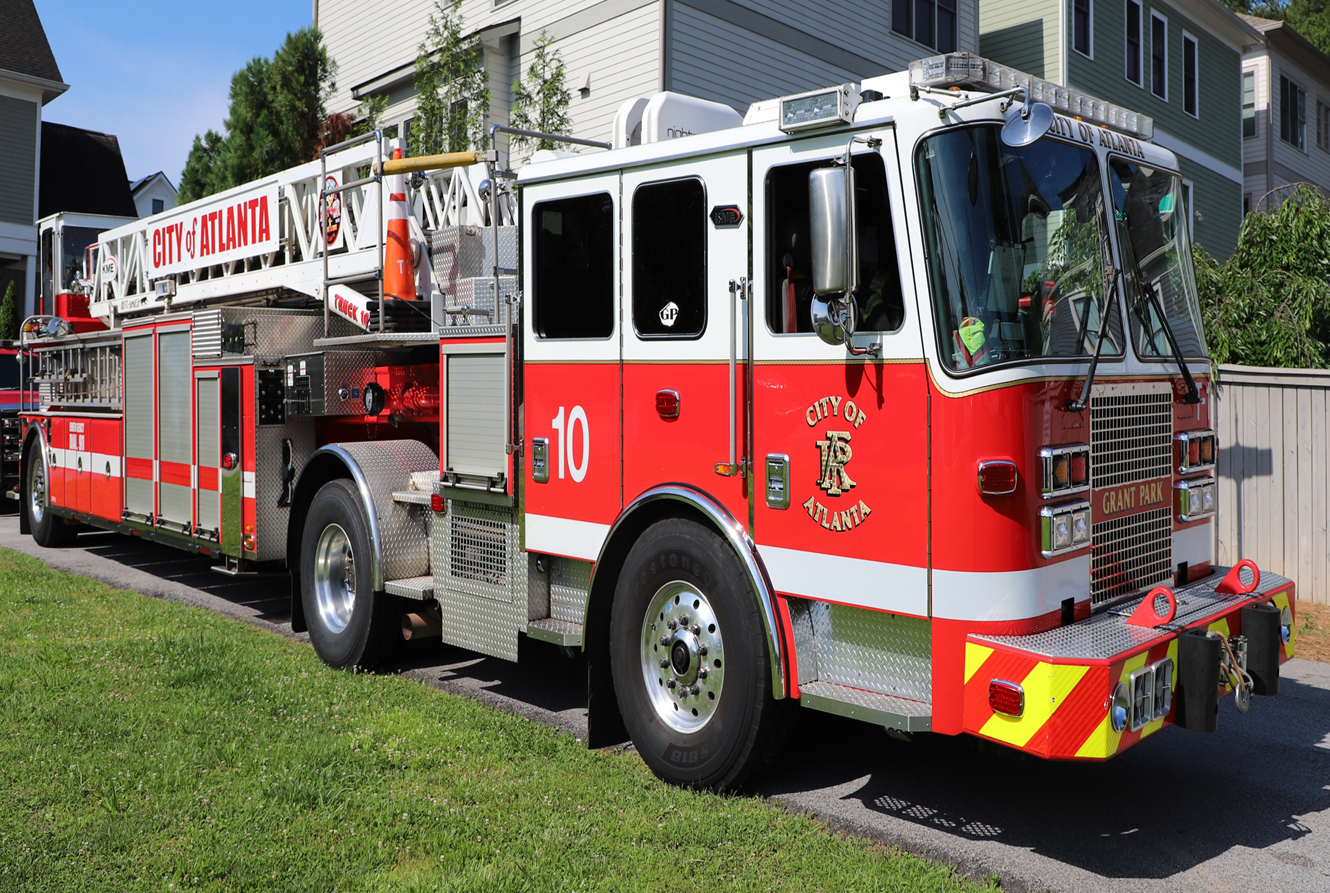 Note:
FYTD 2025: 07/01/2024 - 09/17/2024
FY24-Q1: 07/01/2023 - 09/30/2023
FY25-Q1: 07/01/2024 - 09/17/2024
Data Source: ImageTrend RMS
Data Export by: A&P 09/17/2024
Downtown: Field Operations Downtown Division
ATLANTA FIRE RESCUE DEPARTMENT
1ST QUARTER METRIC REPORT | SEPTEMBER 23, 2024
Service Metrics
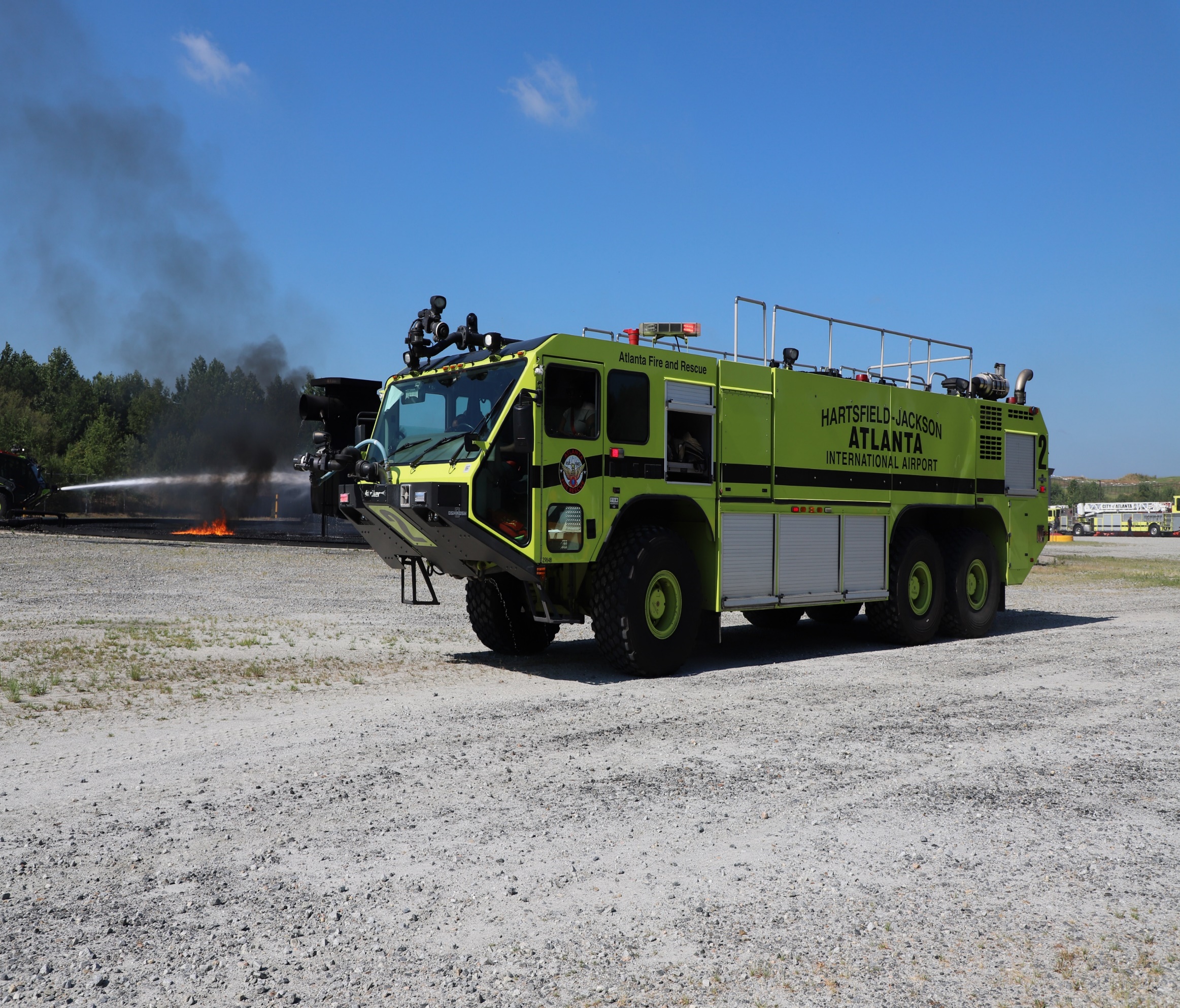 Total Situations Found: Aviation
Note:
FYTD 2025: 07/01/2024 - 09/17/2024
FY24-Q1: 07/01/2023 - 09/30/2023
FY25-Q1: 07/01/2024 - 09/17/2024
Data Source: ImageTrend RMS
Data Export by: A&P 09/17/2024
Aviation: Aviation Division (Airport)
ATLANTA FIRE RESCUE DEPARTMENT
1ST QUARTER METRIC REPORT | SEPTEMBER 23, 2024
FY24 1ST Quarter Attrition HR and Hiring
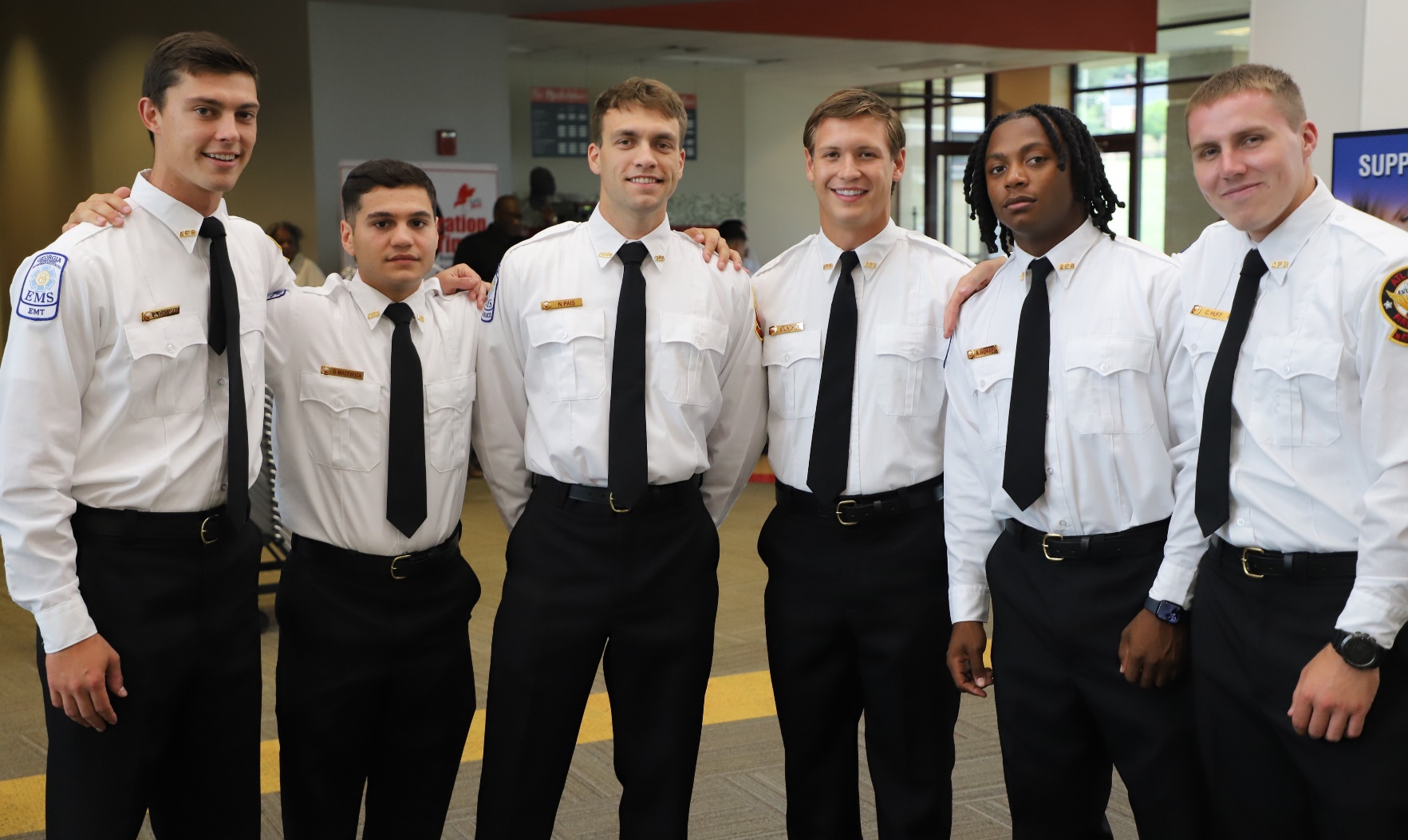 Vacancy Rate
as of 8/31/2024
18.72%
ATLANTA FIRE RESCUE DEPARTMENT
1ST QUARTER METRIC REPORT | SEPTEMBER 23, 2024
Fleet
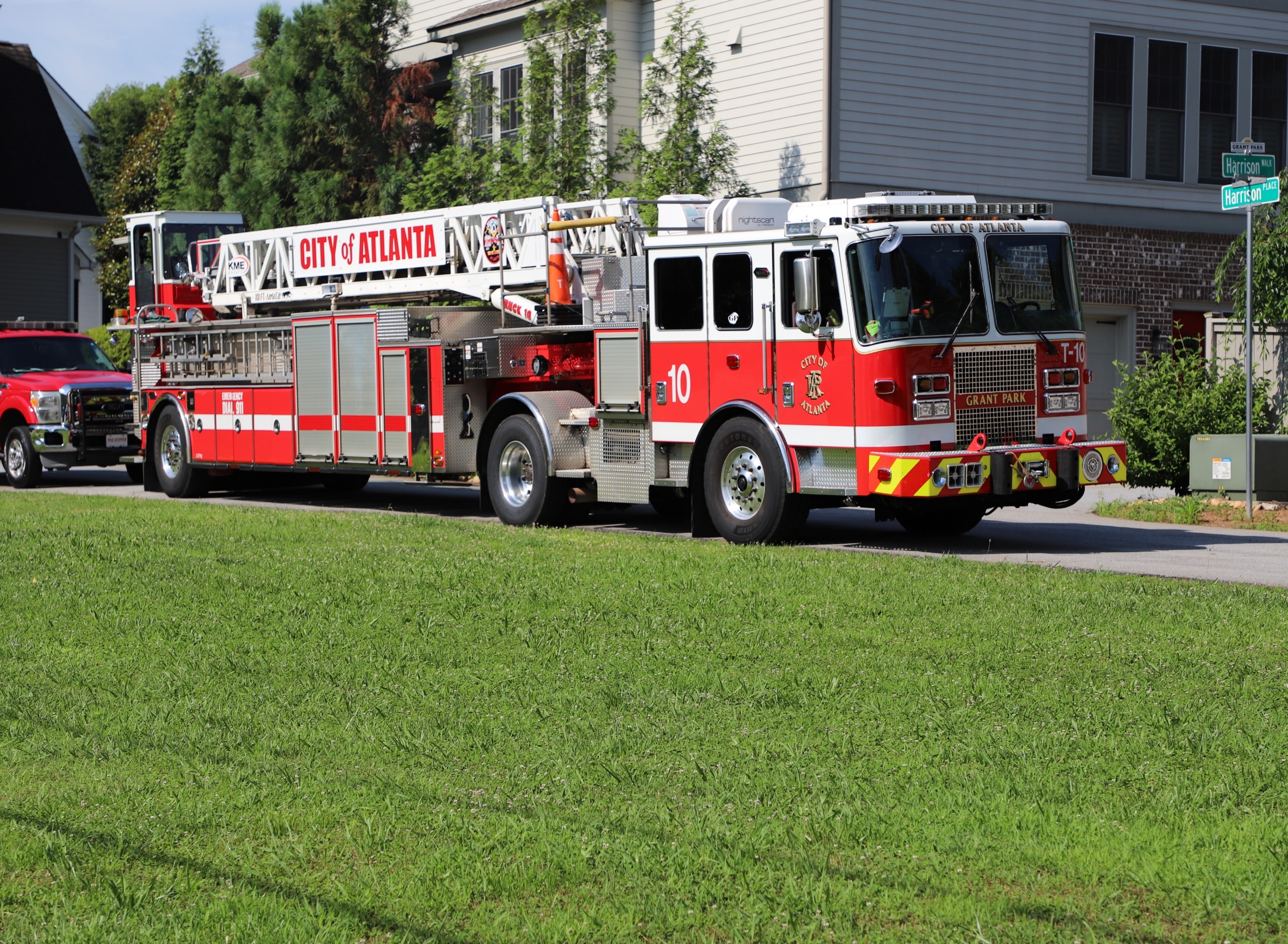 ATLANTA FIRE RESCUE DEPARTMENT
1ST QUARTER METRIC REPORT | SEPTEMBER 23, 2024
Facility Enhancements
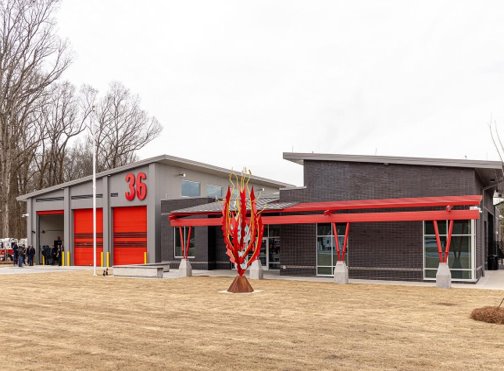 ATLANTA FIRE RESCUE DEPARTMENT
1ST QUARTER METRIC REPORT | SEPTEMBER 23, 2024
Community Engagement
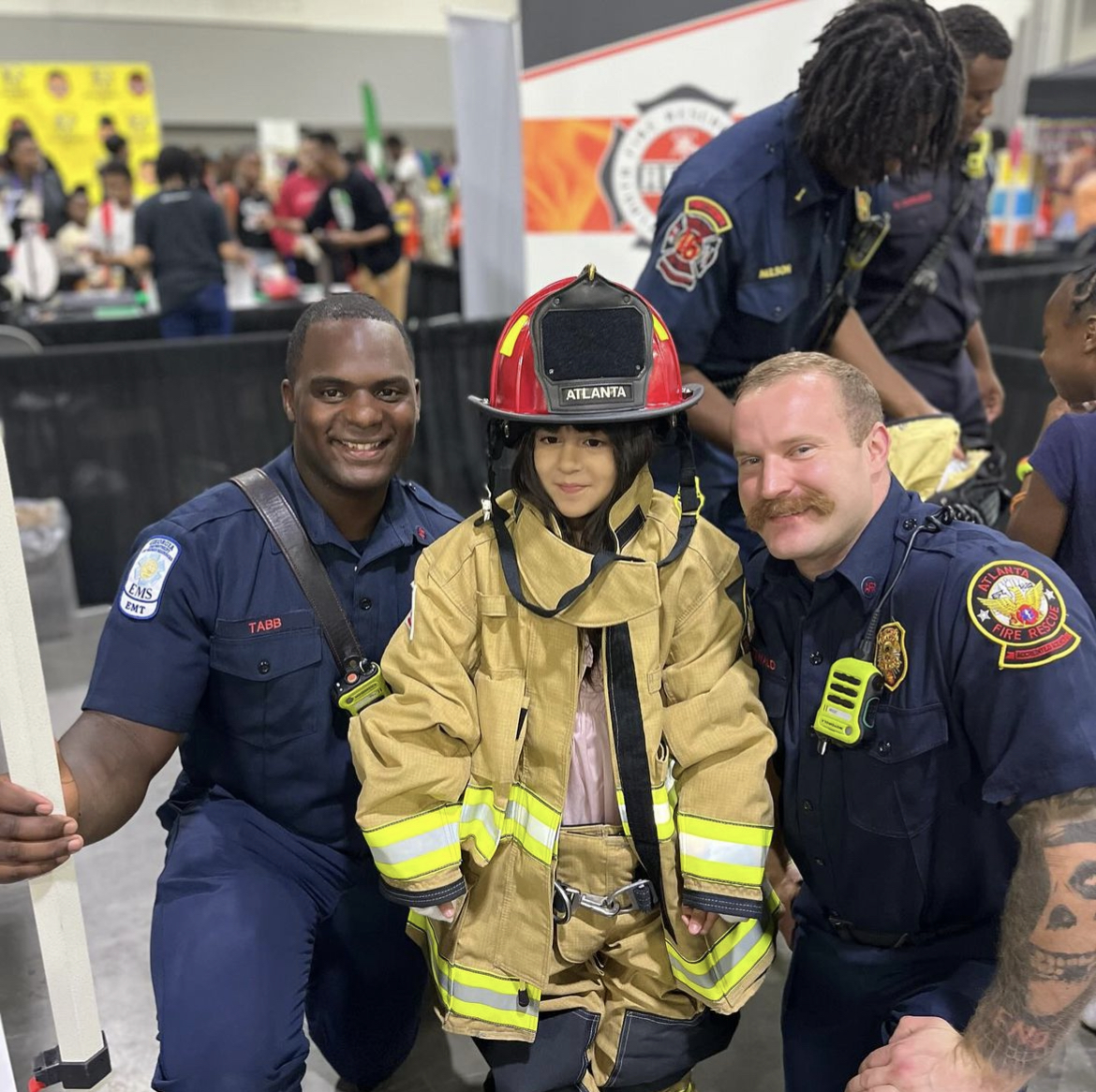 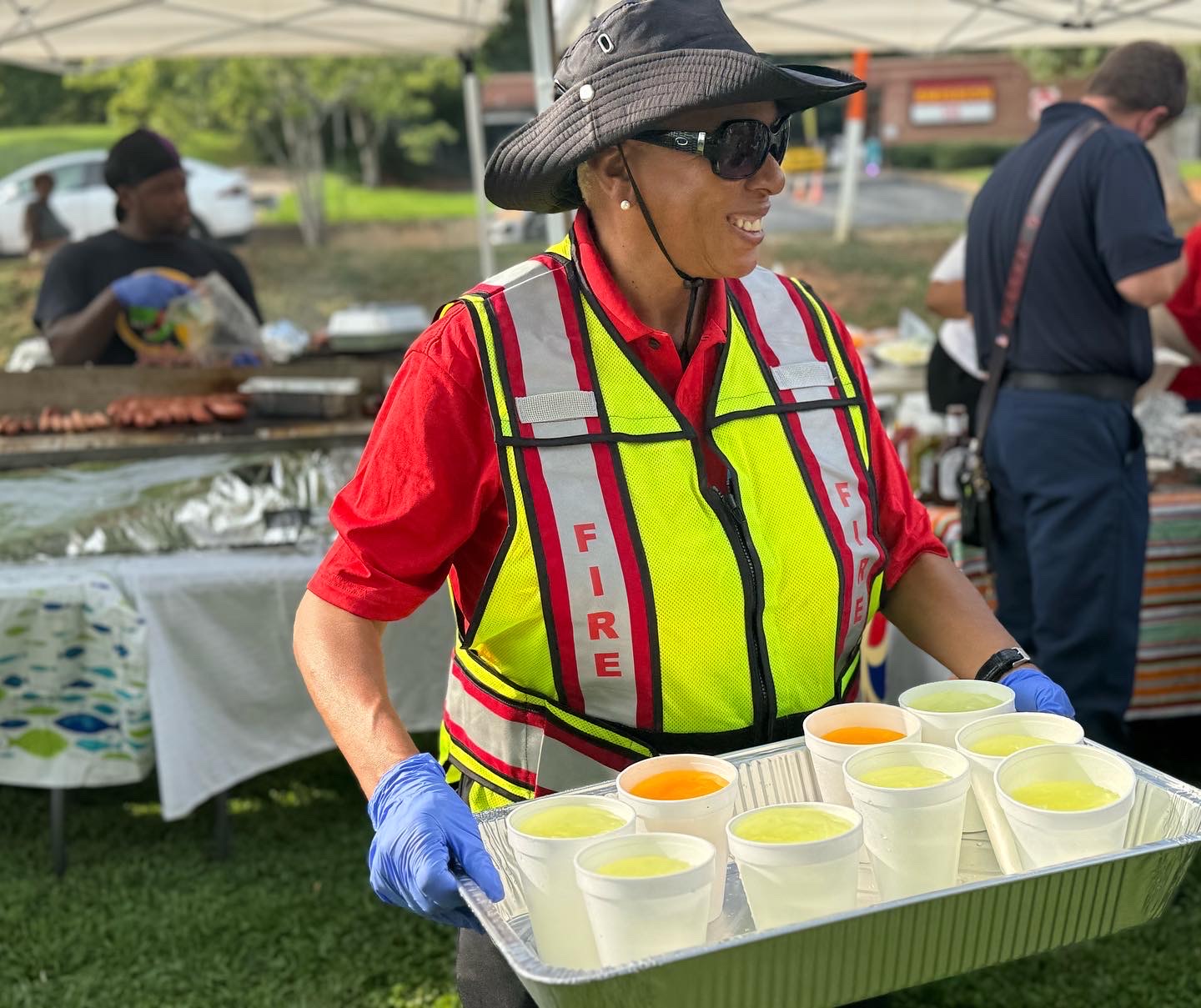 FY25- 1st Quarter (July, August, September 2024) 
Food Distribution
Back to School Book Bag Drive
Parks & Rec Summer Basketball
NPU Meetings
Cooling Center
National Night Out
Popsicles in the Park
Senior Citizens Outreach
National Senior Citizens’ Day
Blue Mass
Mayor’s Senior Ball
AED Installation Event
Community Blitz
Town Hall Meeting
Open Hands 
Firefighter 5K
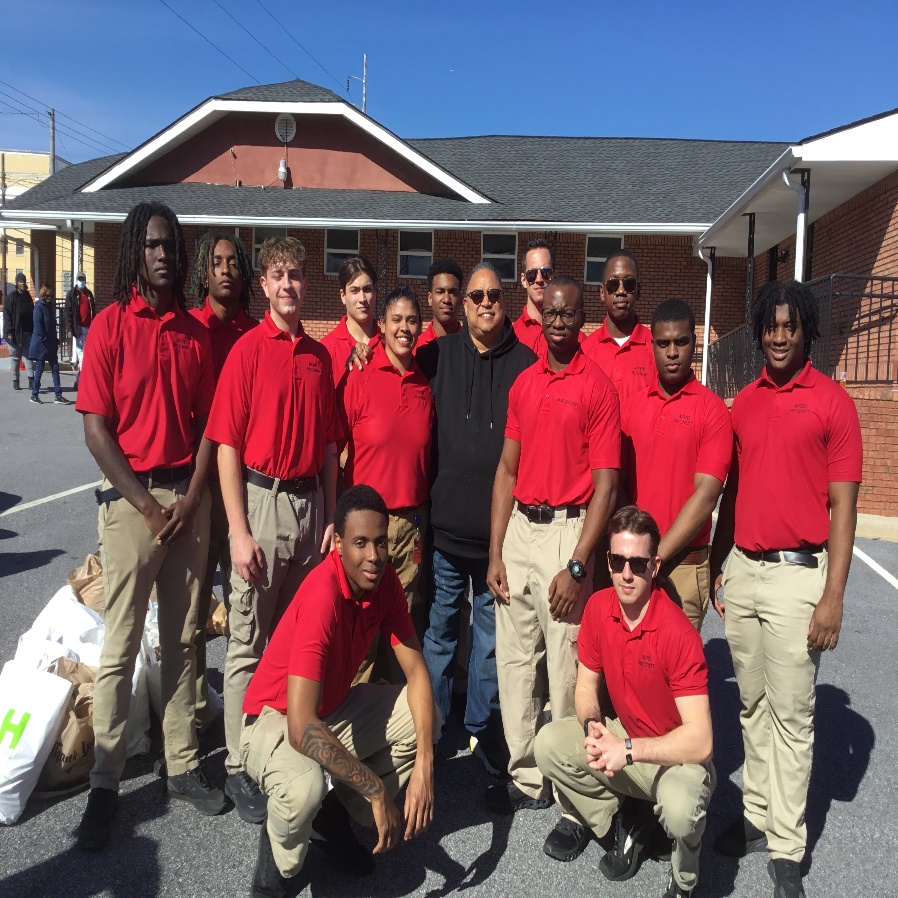 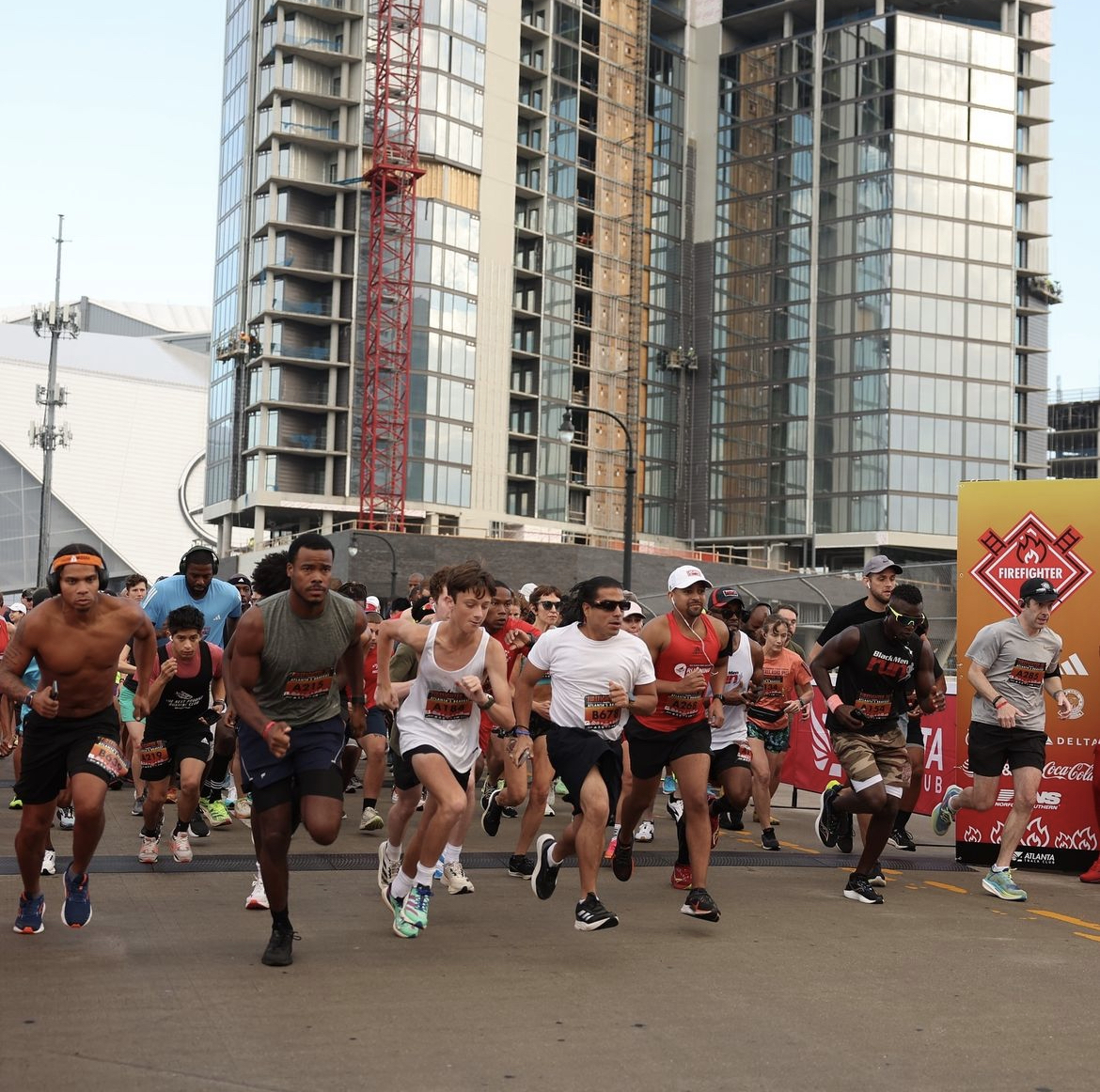 ATLANTA FIRE RESCUE DEPARTMENT
1ST QUARTER METRIC REPORT | SEPTEMBER 23, 2024
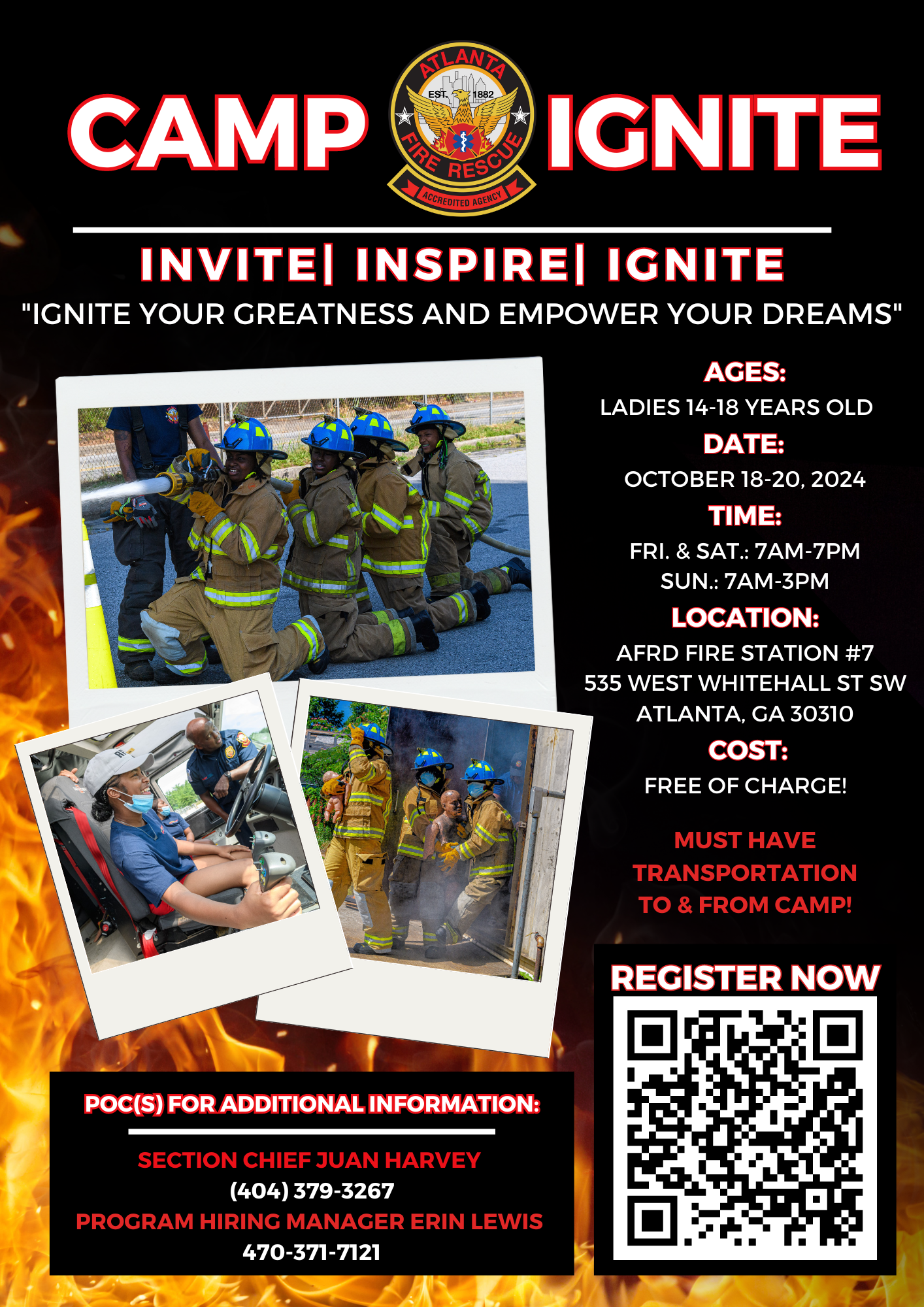 Camp Ignite
Registration is now open!! 
Free 3-day career exploration camp 
Exposes ladies, ages 14-18, to jobs in fire and emergency medical services
Registration Link: https://fs6.formsite.com/mAFRD/wbt3bqgjnp/index
ATLANTA FIRE RESCUE DEPARTMENT
1ST QUARTER METRIC REPORT | SEPTEMBER 23, 2024
Questions?
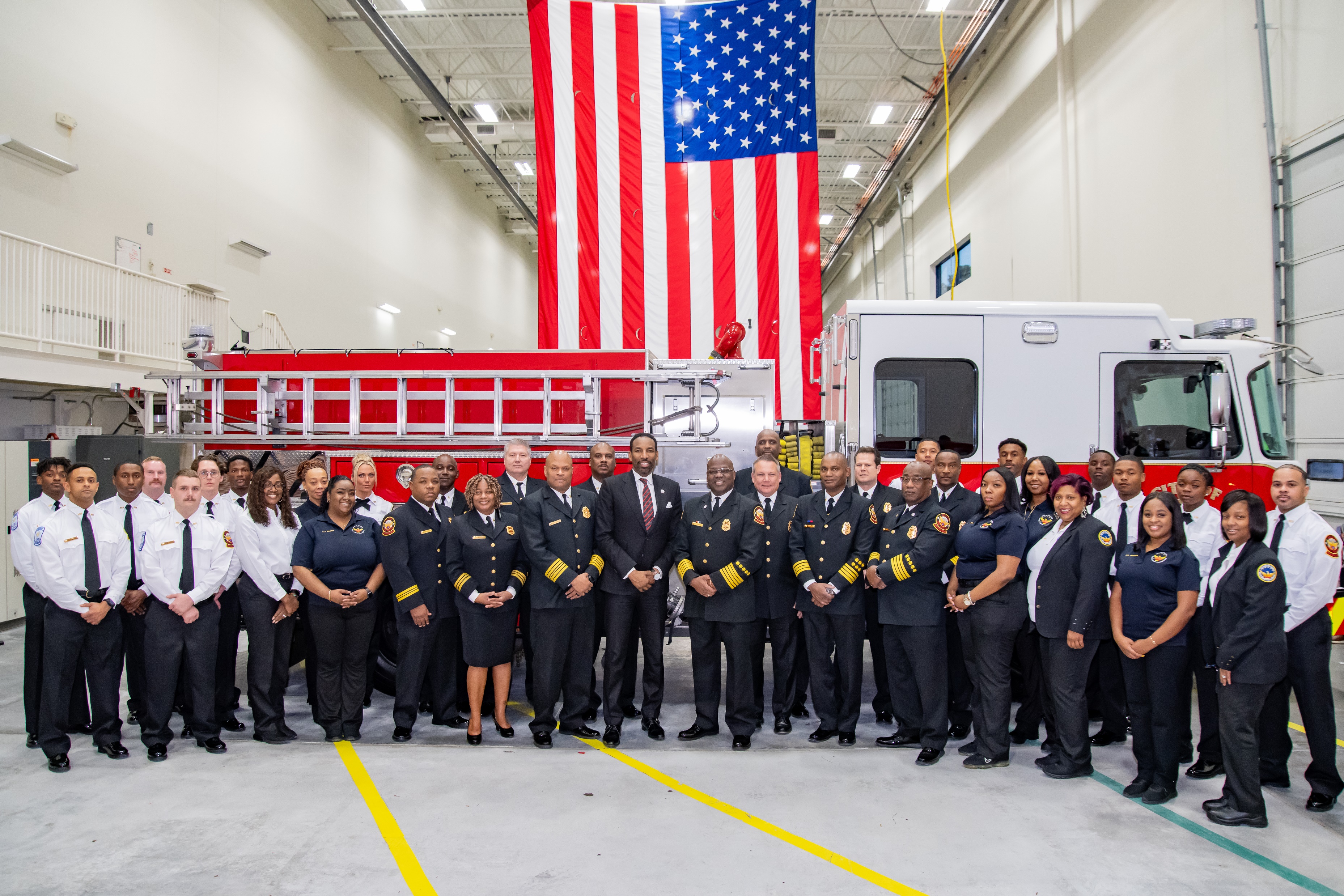 ATLANTA FIRE RESCUE DEPARTMENT
1ST QUARTER METRIC REPORT | SEPTEMBER 23, 2024